git+hub=timski rad
Timski rad
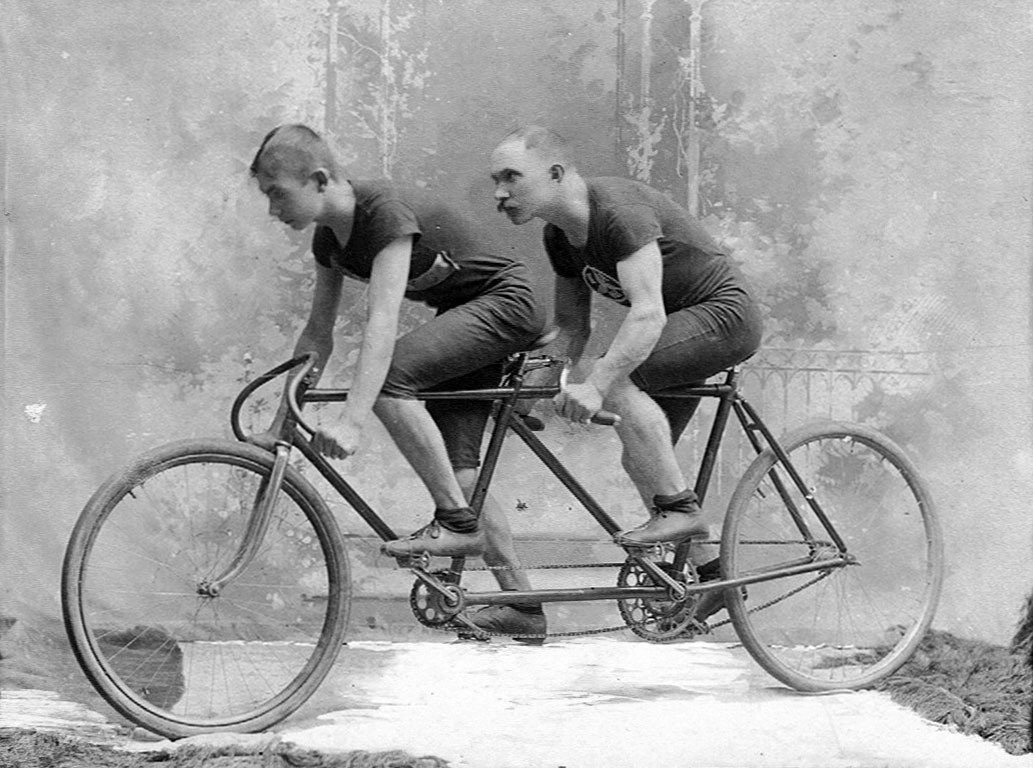 [Speaker Notes: zajednički rad skupine koja je posvećena obavljanju određenog zadatka ili posla. 
članovi tima u zadovoljavanju i ostvarivanju zajedničkih ciljeva izmjenjuju ideje, strategije, iskustva, dijele savjete i međusobno si pomažu
 ne mislite samo na svoj zadatak već i na ostvarivanje zadataka ostalih članova tima kako bi kao tim postigli što bolji uspjeh]
Aktivnost: timski hod
podijelite se u timove po 2-3 člana
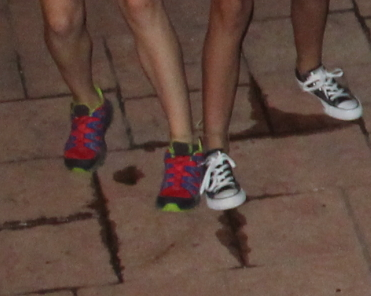 [Speaker Notes: nakon cijelog jutra provedenog sjedeći vrijeme je za razgibavanje i timski rad
cilj vašeg projekta je u što kraćem roku napraviti krug oko prostorije sa špagicom zavezanom oko zajedničke noge]
Koje su tajne uspješnog timskog rada?
osjećaj zajedništva i pripadanja timu
članovi tima natječu se s drugim timovima, a ne međusobno
članovi tima imaju istovjetne ciljeve i planove i nastoje ih ostvariti putem timskog rada
članovi timova uživaju u međusobnom radu, a ne „toleriraju” se samo
različitosti u timu se poštuju i cijene
www.menti.com  35 65 75
poredajte karakteristike uspješnog timskog rada od bitnije ka manje bitnoj

Rezultati
[Speaker Notes: https://www.mentimeter.com/s/be9d906e3fef875a25b20b7e51194b20/2de3df1eb4cf/edit]
„Izjave poput: «pogriješio sam», «žao mi je», «u ovom ste bolji od mene» tako postaju indikator uspostavljenog visokog stupnja međusobnog povjerenja i poštovanja članova tima što je preduvjet za njihov zajednički učinkoviti rad.”
dr. sc. Nataša Rupčić, Ekonomski fakultet Rijeka
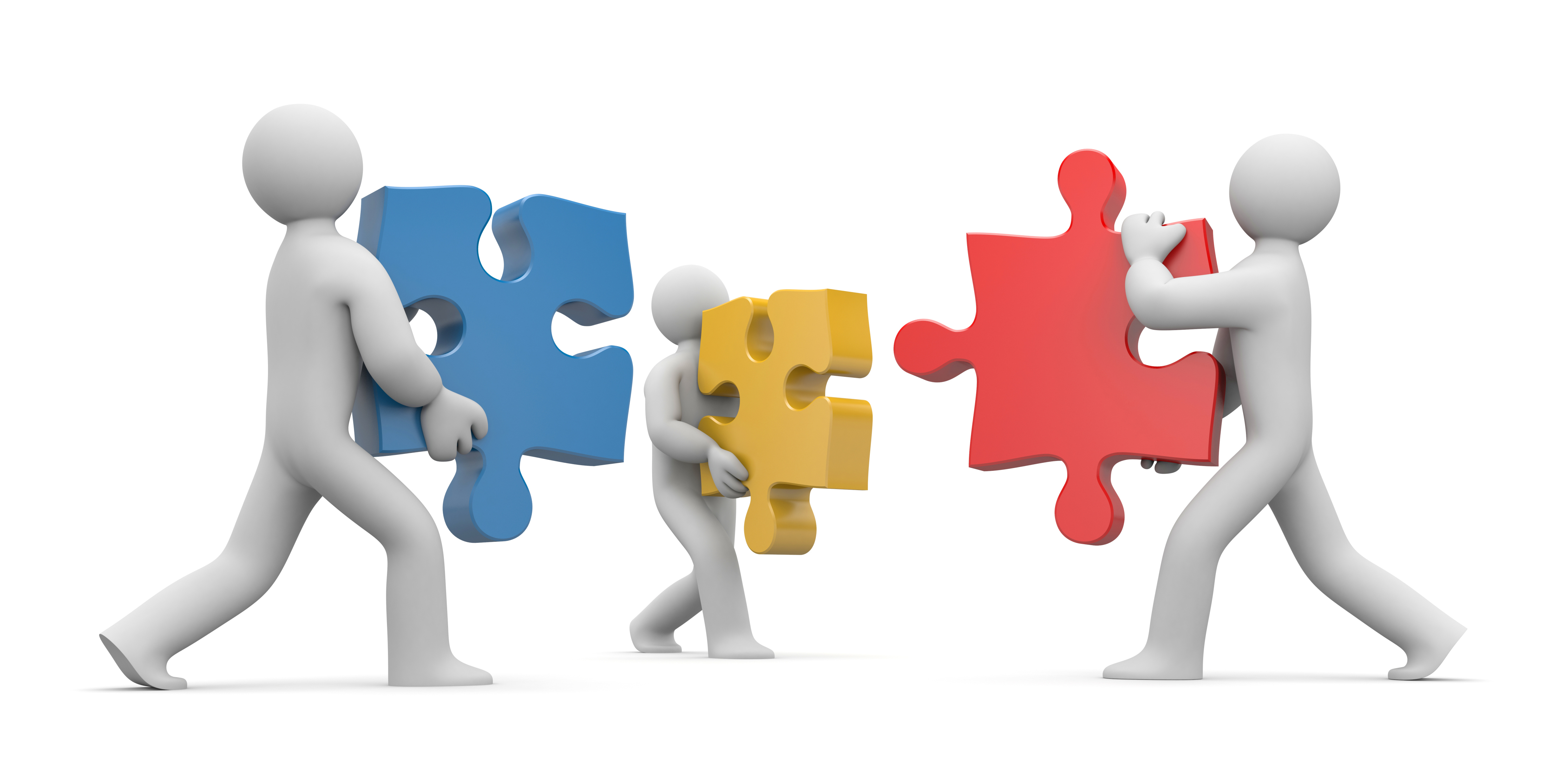 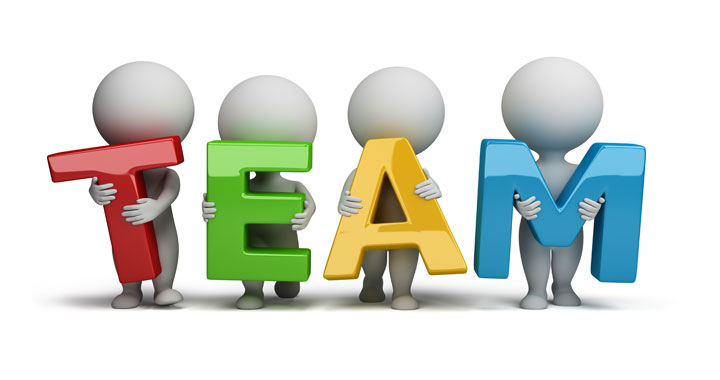 Projektni virtualni tim
u 3. i 4. razredu prirodoslovno matematičke gimnazije učenik „definira problem iz stvarnoga života, stvara programsko rješenje prolazeći sve faze programiranja, predstavlja programsko rješenje i vrednuje ga”
timovi su posebno pogodni baš za rješavanje takvih složenih zadataka tzv. projektni timovi 
učenici su članovi virtualnih timova
[Speaker Notes: učenik kreira projekt u timu]
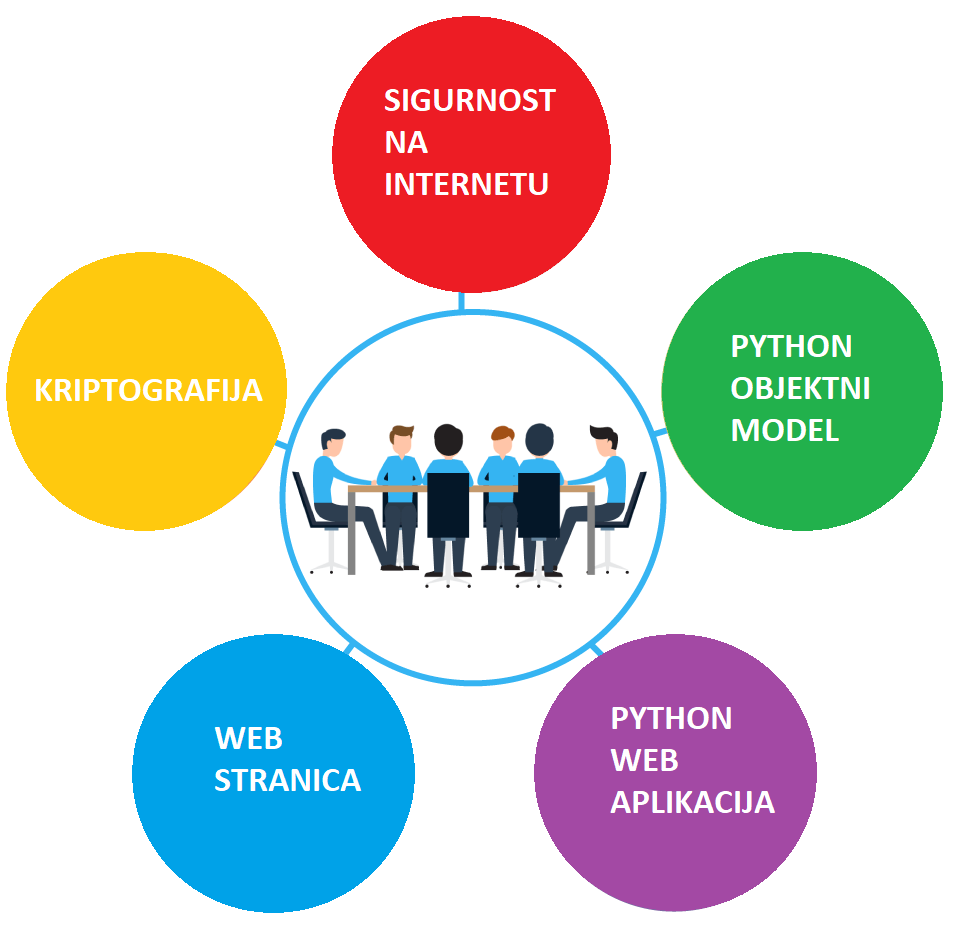 Projekti u Gimnaziji Velika Gorica
Faze izrade projekta
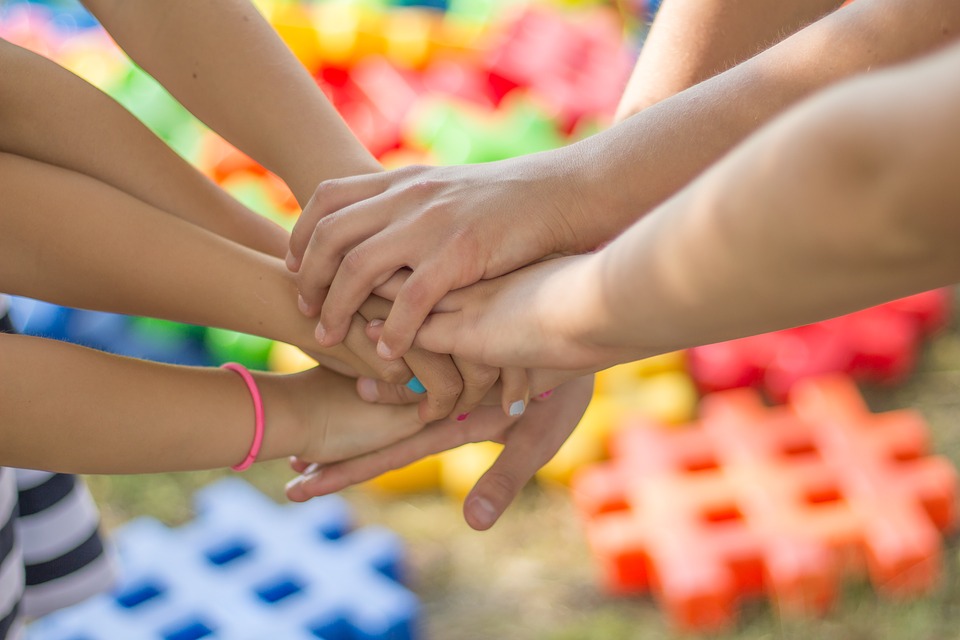 Idejna faza
Faza oblikovanja
Faza provedbe
Faza završavanja
[Speaker Notes: 1. Idejna faza= pronalaženje problema iz stvarnog života (aplikacije za rad u knjižnici, trgovini, školi,…)
 2. Faza oblikovanja=UML dijagrami korištenja aplikacije, modeliranje baze podataka, …
 3. Faza provedbe= pisanje, komentiranje i  dokumentiranje programskog koda, testiranje i otklanjanje pogrešaka
4. Faza završavanja=testiranje većeg broja korisnika, pisanje korisničke dokumentacije]
Faza provedbe
temeljena na računalnom razmišljanju 
„use-modify-create” metoda
2017. King’s College London
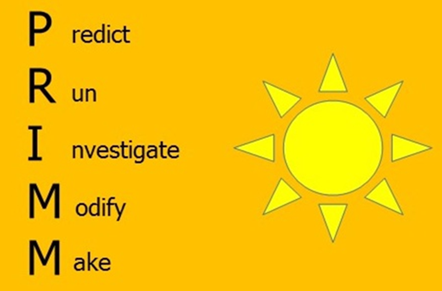 [Speaker Notes: use-modify-create = svjetska znanstvena istraživanja su pokazala da učenik koji razumije manje od 50% već gotovog koda, nije usvojio vještinu programiranja]
PRIMM za maturante
maturanti intenzivno razvijaju samo ona područja sukladna fakultetu koji žele upisati
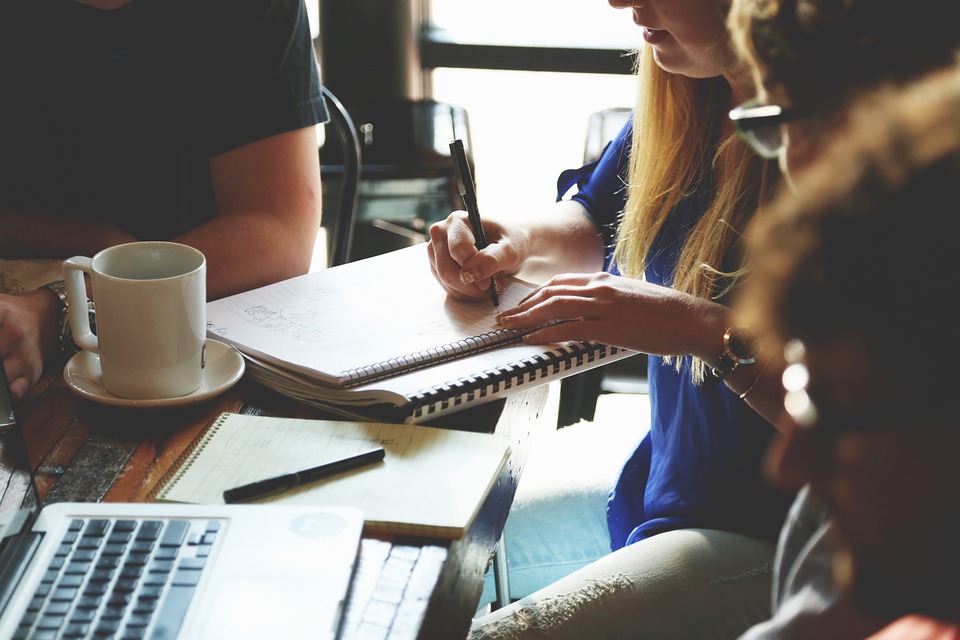 [Speaker Notes: teže usvajaju gradivo jer smatraju da odabrani fakultet ne zahtijeva primjenu računalnog razmišljanja
primjenom PRIMM metode sam im pokušala približiti komplicirane i apstraktne algoritamske probleme]
Timski rad i PRIMM
timski rad i suradnja dodatna motivacija za učenje
potreba za timskom platformom koja nudi uvid u već gotove programske kodove sličnih projekata
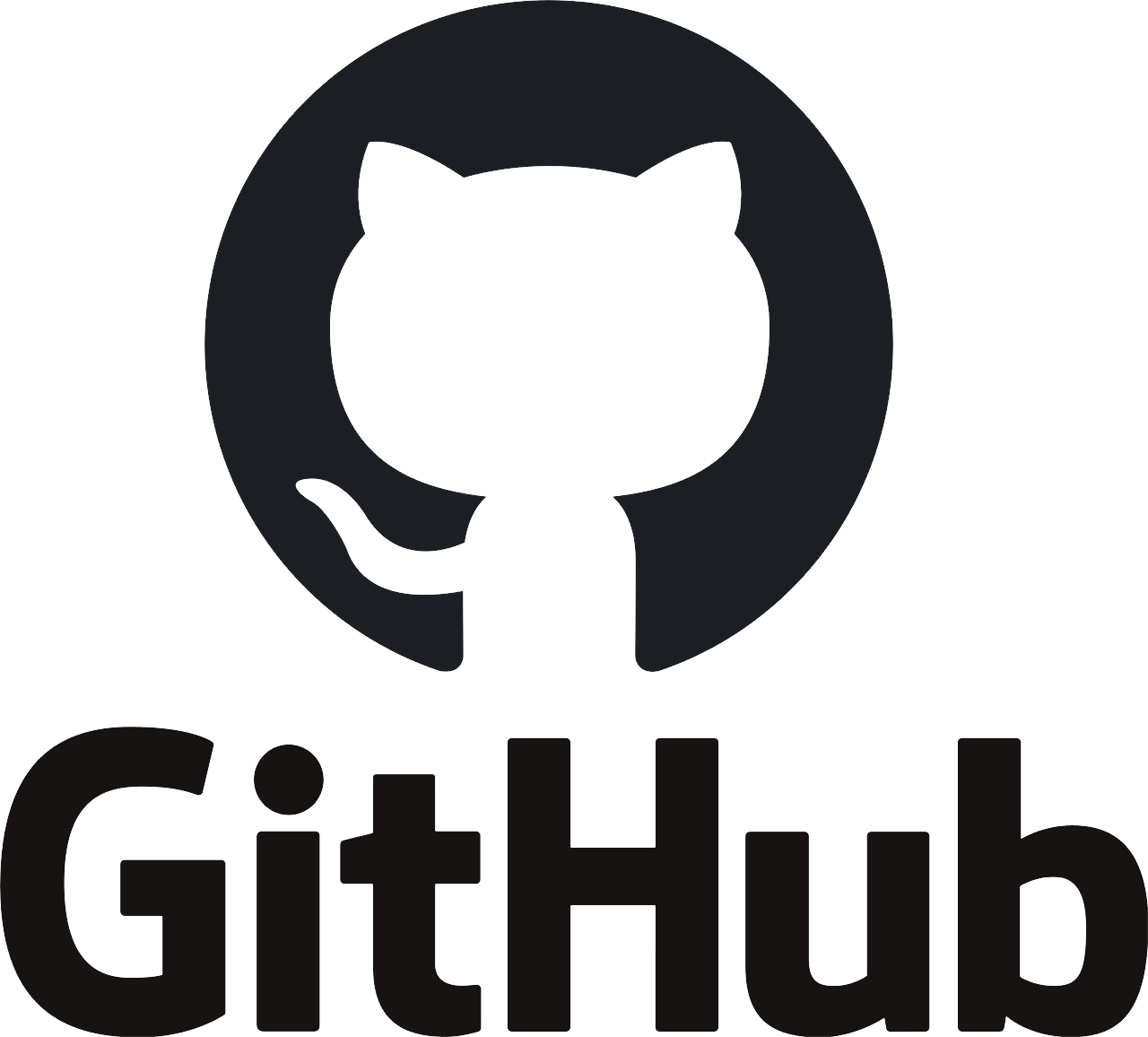 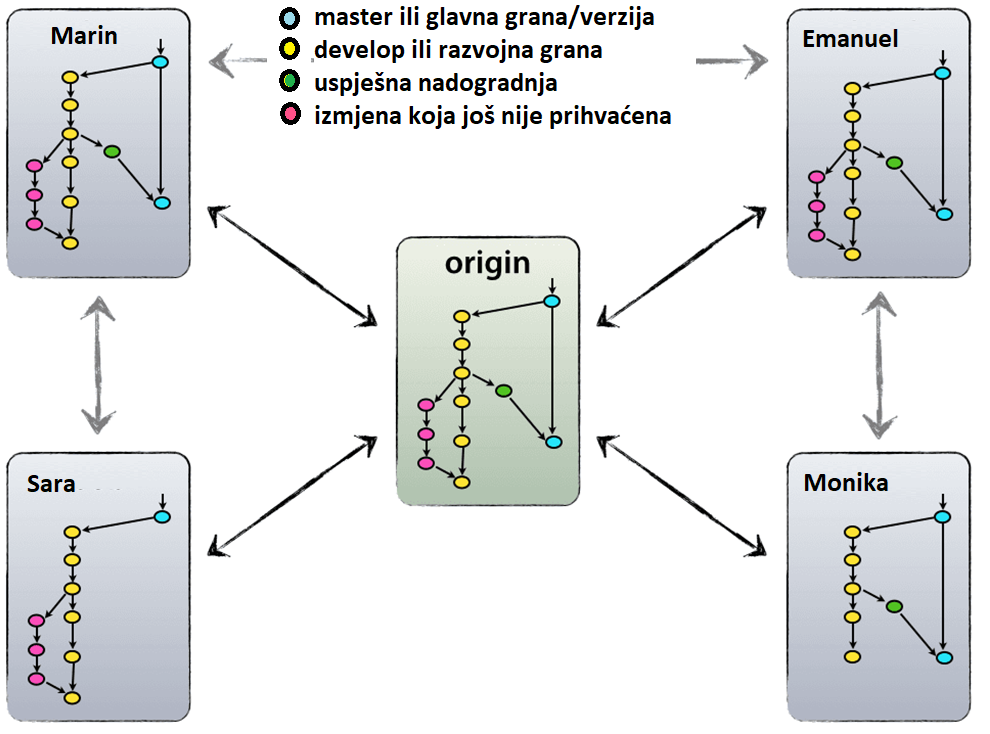 Što je GitHub?
Uvodna anketa za učenike
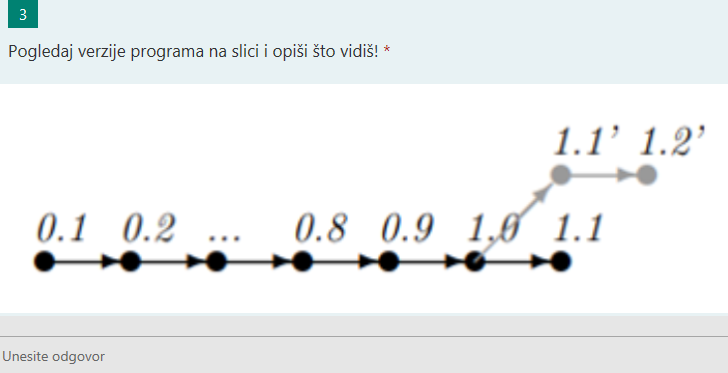 [Speaker Notes: kako bih senzibilizirala učenike za github provela sam kratku anketu]
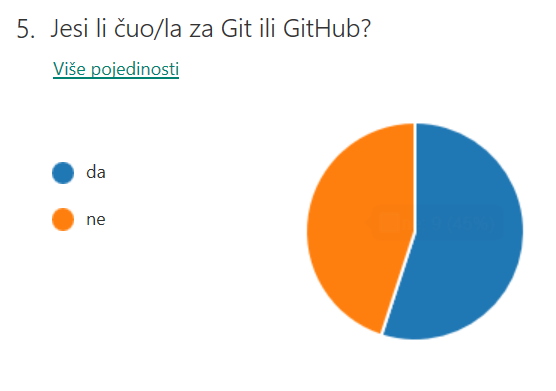 GitHub statistika
36 milijuna korisnika
100 milijuna repozitorija
korisnici iz 200 zemalja
100 000 poslovnih projekata
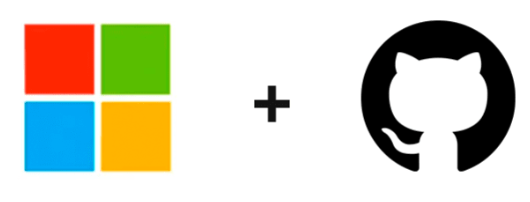 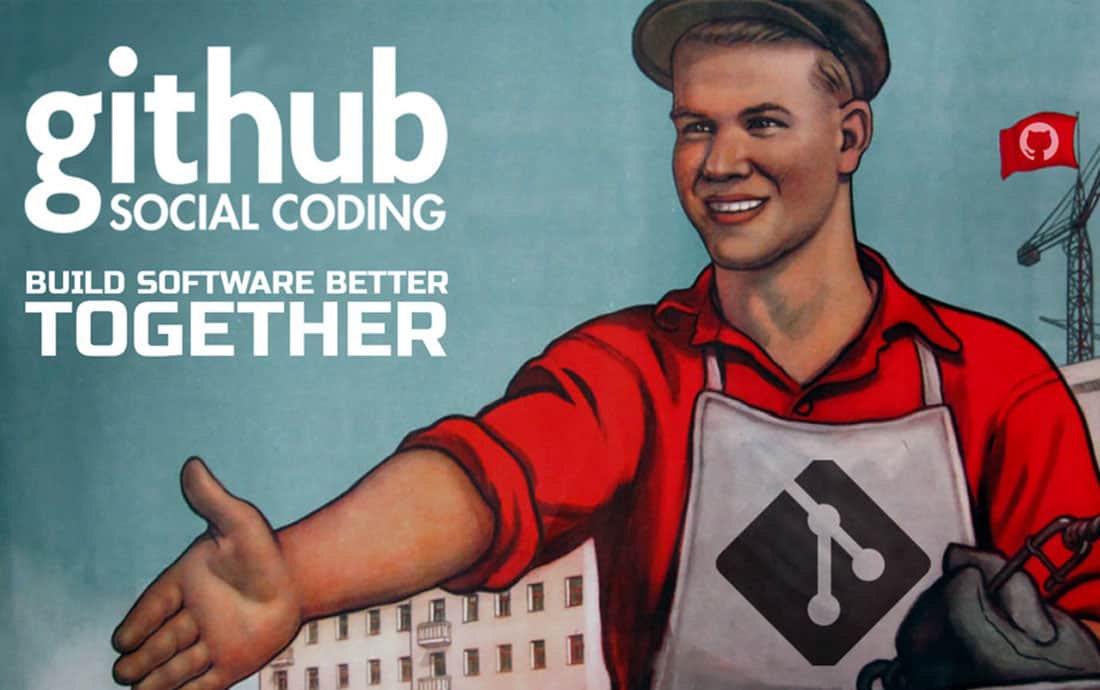 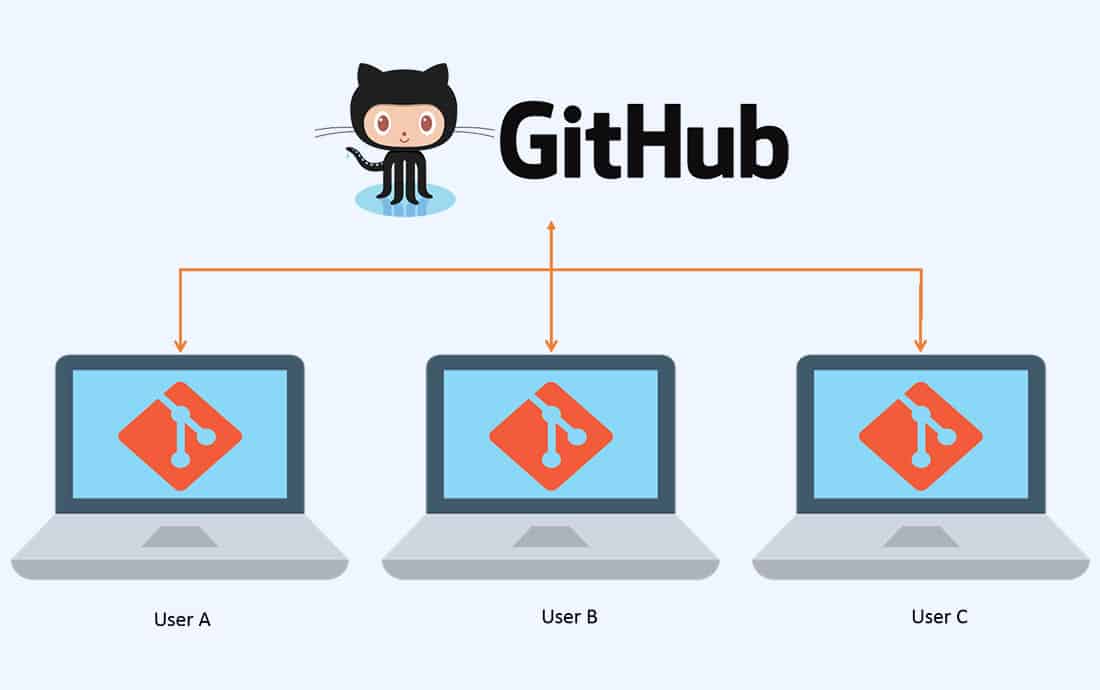 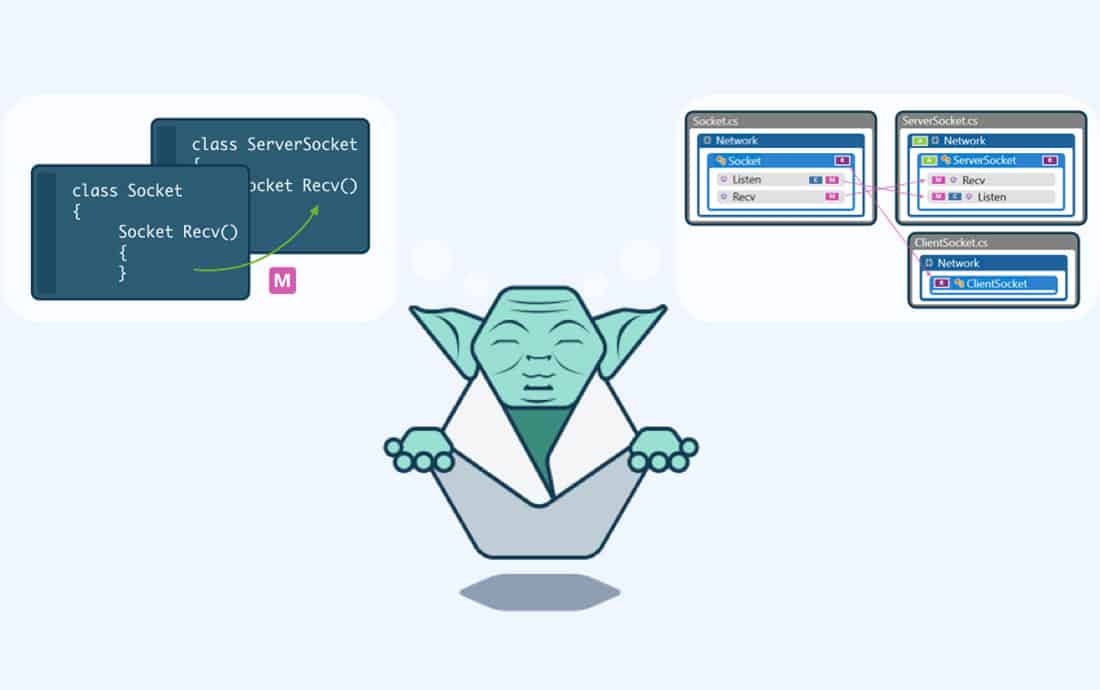 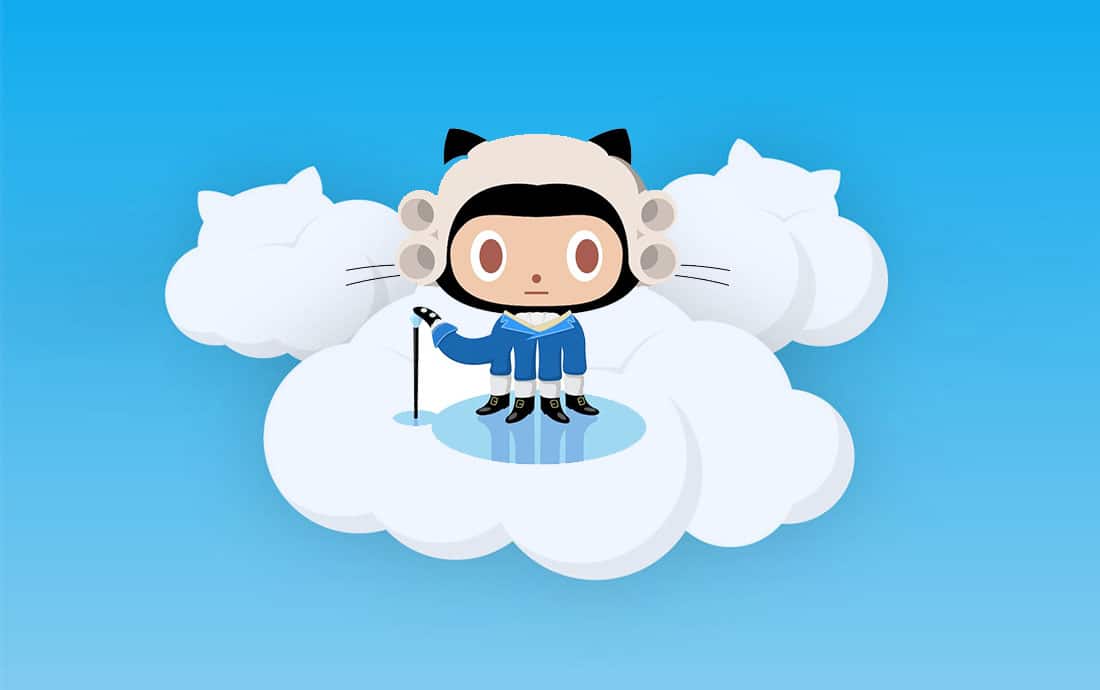 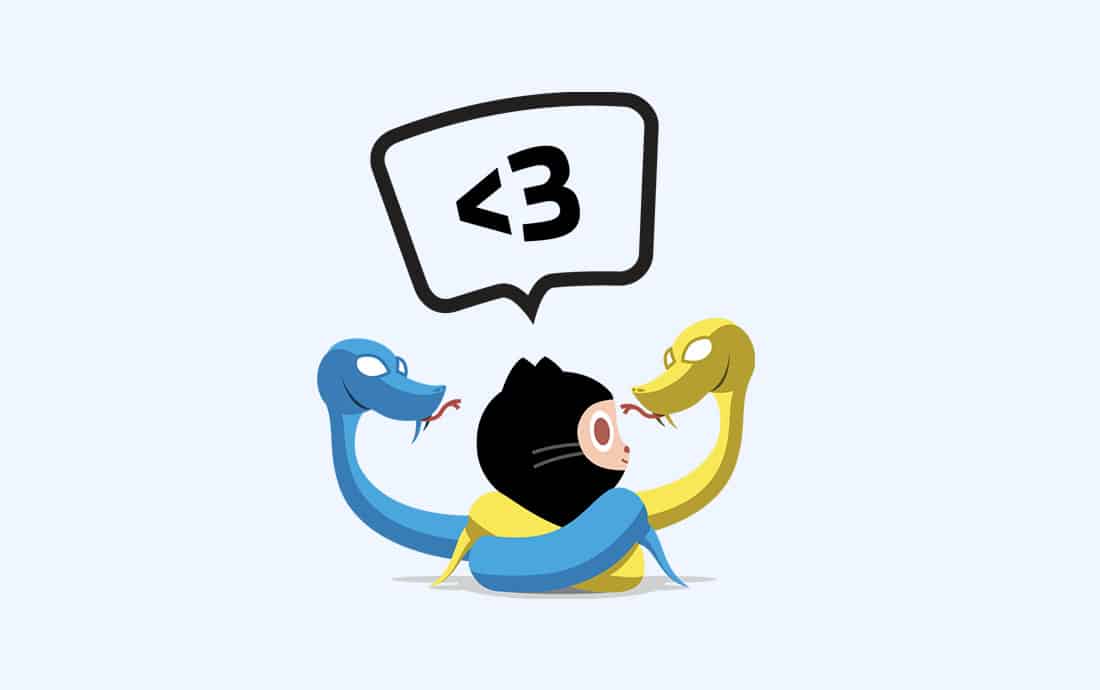 [Speaker Notes: Reason #1: Immensely Powerful Community
Reason #2: The Largest Shared Repository
Reason #3: Easy Version Control
Reason #4: A Myriad Of Integrations
Reason #4: A Myriad Of Integrations
Reason #5: Secure Cloud Storage]
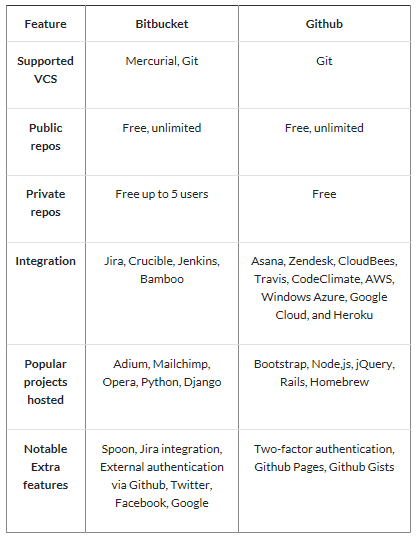 Koji su razlozi za odabir GitHub umjesto nekih drugih platformi?
alternative poput GitLab ili BitBucket – manji broj korisnika
Rječnik GitHub pojmova
forkati (od engl. fork = vilica) – stvoriti novu granu odvojenu od glavnog projekta (master, origin)
komitati (od engl. commit) – spremiti izmjene
klonirati (od engl. clone) – kopirati
push request –slanje izmjena u kodu s lokalnog računala na gihub online repozitorij
pull request – zahtjev za prihvaćanjem izmjena i spajanjem s glavnim projektom
„mrđati” (od engl. merge) – spojiti granu s glavnim projektom
Korisničko iskustvo iz učeničke perspektive
voditelji učeničkih timova forkaju projekt „Objektni model” s nastavničkog repozitorija
svaki član učeničkog tima dodatno forka projekt svog voditelja tima
nakon što svaki član tima pridonese - konkretno u ovom projektu  - pisanjem Python objektnog koda koji kreira i implementira pojedine klase – spajaju se izmjene
nastavnik dobiva „pull request” zahtjev za spajanjem s glavnom granom – vrednuje učeničke izmjene te ih može spremiti u novu granu na svom repozitoriju (eportfolio)
Vimeo
Izvori
https://www.cs.auckland.ac.nz/~j-hamer/ITiCSE04-wg.pdf
https://users.soe.ucsc.edu/~linda/pubs/ACMInroads.pdf
http://blogs.kcl.ac.uk/cser/2017/02/20/exploring-pedagogies-for-teaching-programming-in-school/
https://blogs.kcl.ac.uk/cser/2017/09/01/primm-a-structured-approach-to-teaching-programming/
https://dzone.com/articles/5-reasons-why-devs-love-github-and-microsoft-buys
https://www.forbes.com/sites/forbestechcouncil/2018/07/30/what-does-microsofts-github-acquisition-mean-for-the-developer-community/#53f0203556b8
https://expandedramblings.com/index.php/github-statistics/